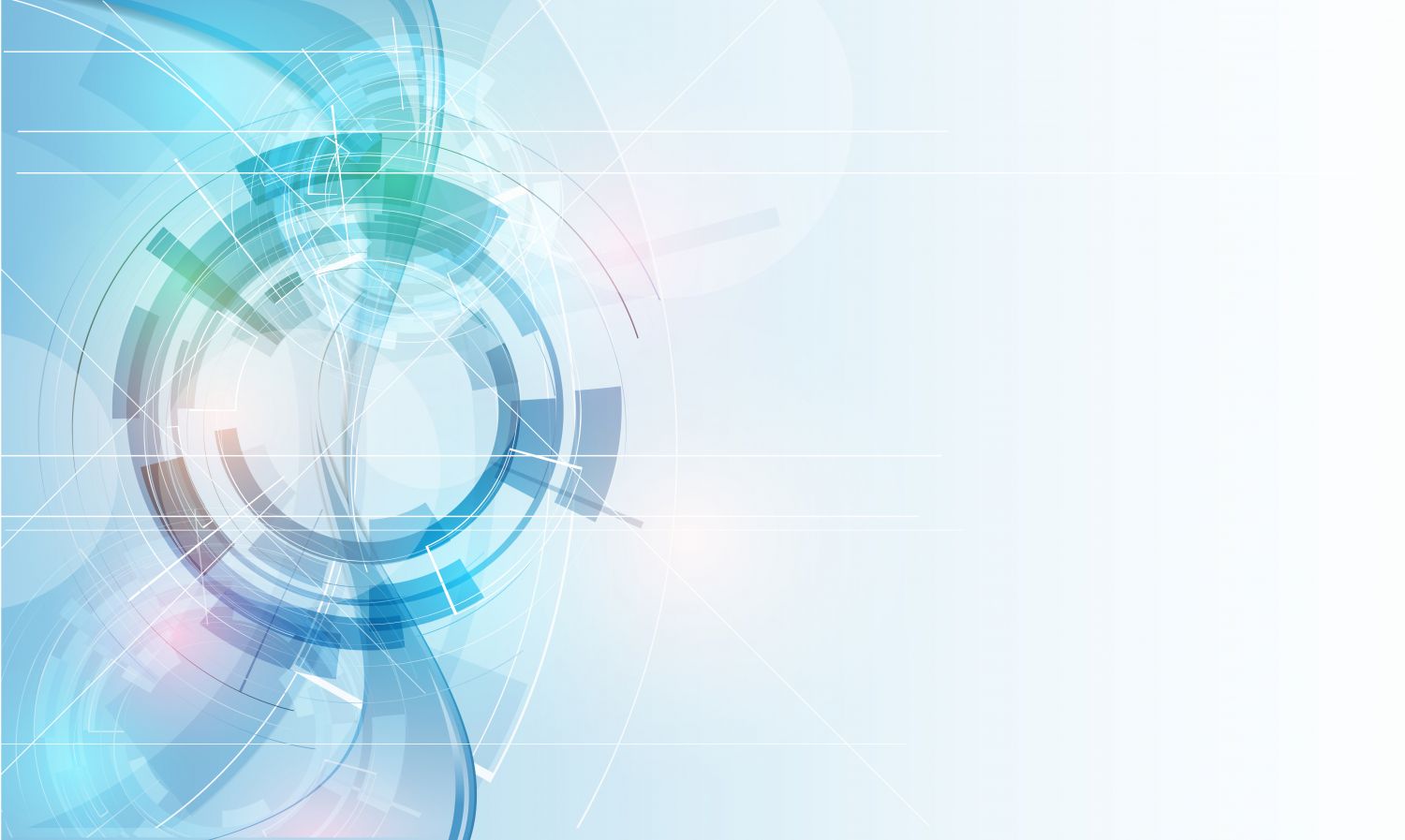 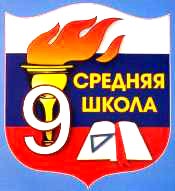 Формирования позитивной динамики по риску – «Недостаточная предметная и методическая компетентность учителей»
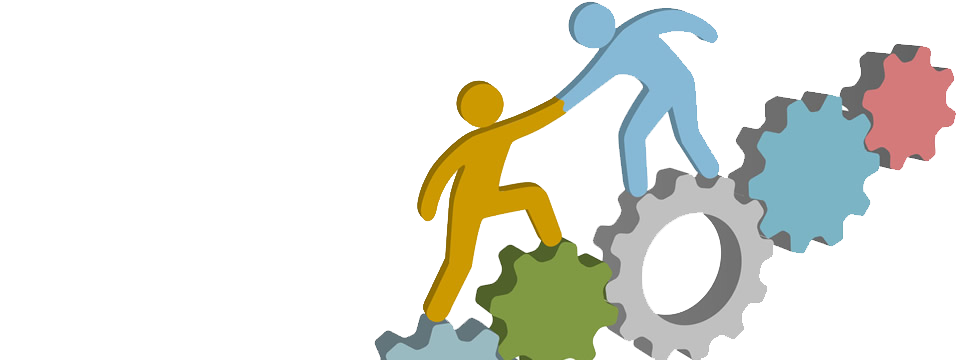 Шилов Сергей Викторович, 
директор МОБУ СОШ № 9 
им. И.Ф.Константинова г.Лабинска
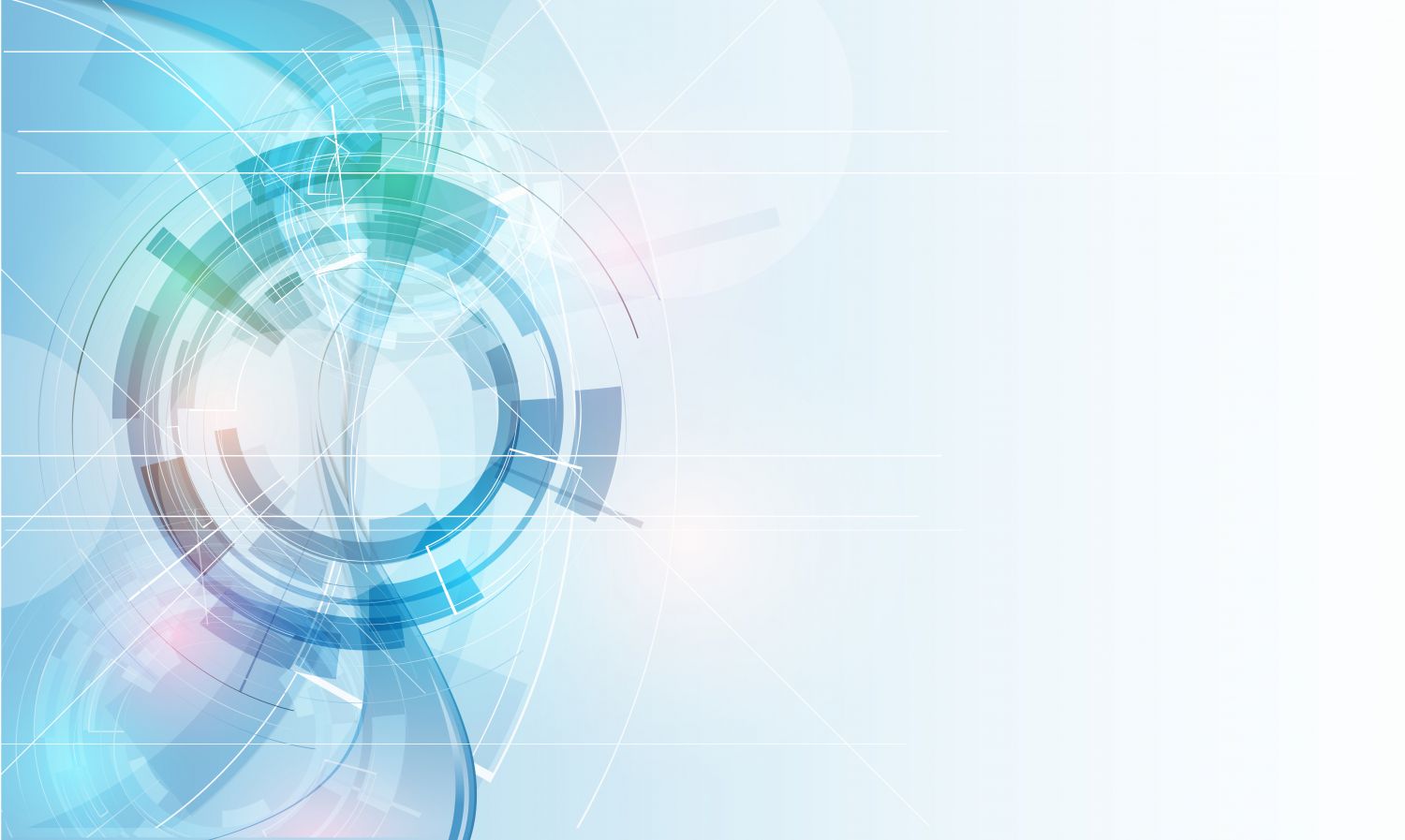 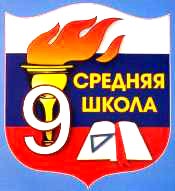 Клуб молодых учителей	 и их наставников  «Коллеги»
Цели клуба:
     формирование и совершенствование профессиональных навыков учителя
Задачи клуба:
приобретение ими практических навыков, необходимых для педагогической работы в рамках занимаемой должности;
приобретение и совершенствование педагогических навыков воспитательной работы с детьми;
изучение передового педагогического опыта, освоение эффективных технологий, методов, приёмов, активных форм, использование цифровых образовательных ресурсов, внедрение их в практику работы;
выявление деловых качеств молодого специалиста в целях наиболее рационального использования его возможностей в учебно-воспитательном процессе.
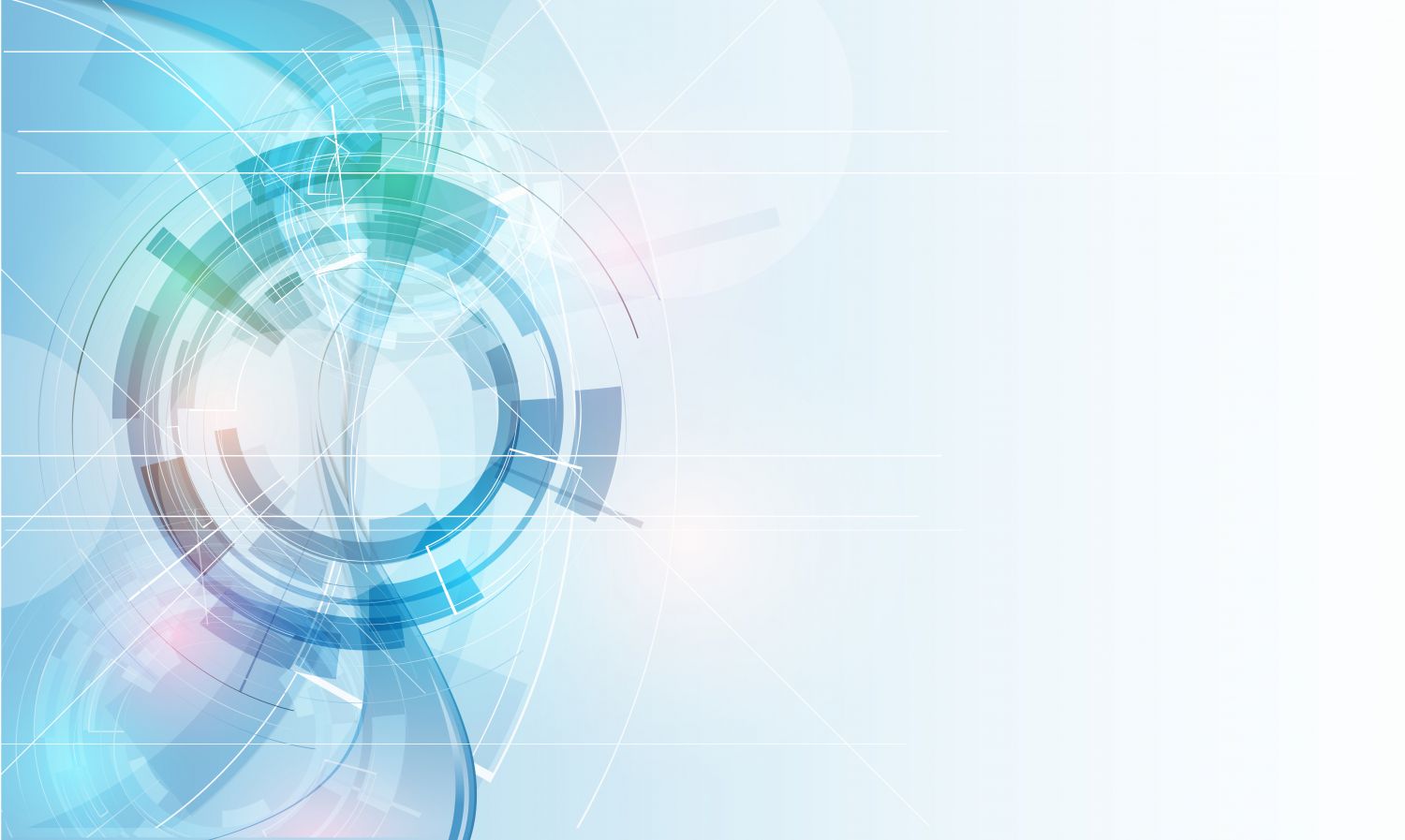 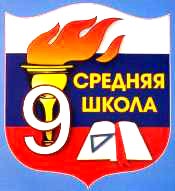 Состав клуба молодых учителей  и их наставников «Коллеги»
молодые учителя, имеющие стаж педагогической деятельности 1-3 года 
учителя до 30 лет, не имеющие квалификационной категории
 учителя-наставники
педагоги-психологи
заместитель директора по учебно-воспитательной работе 
заместитель директора по воспитательной работе.
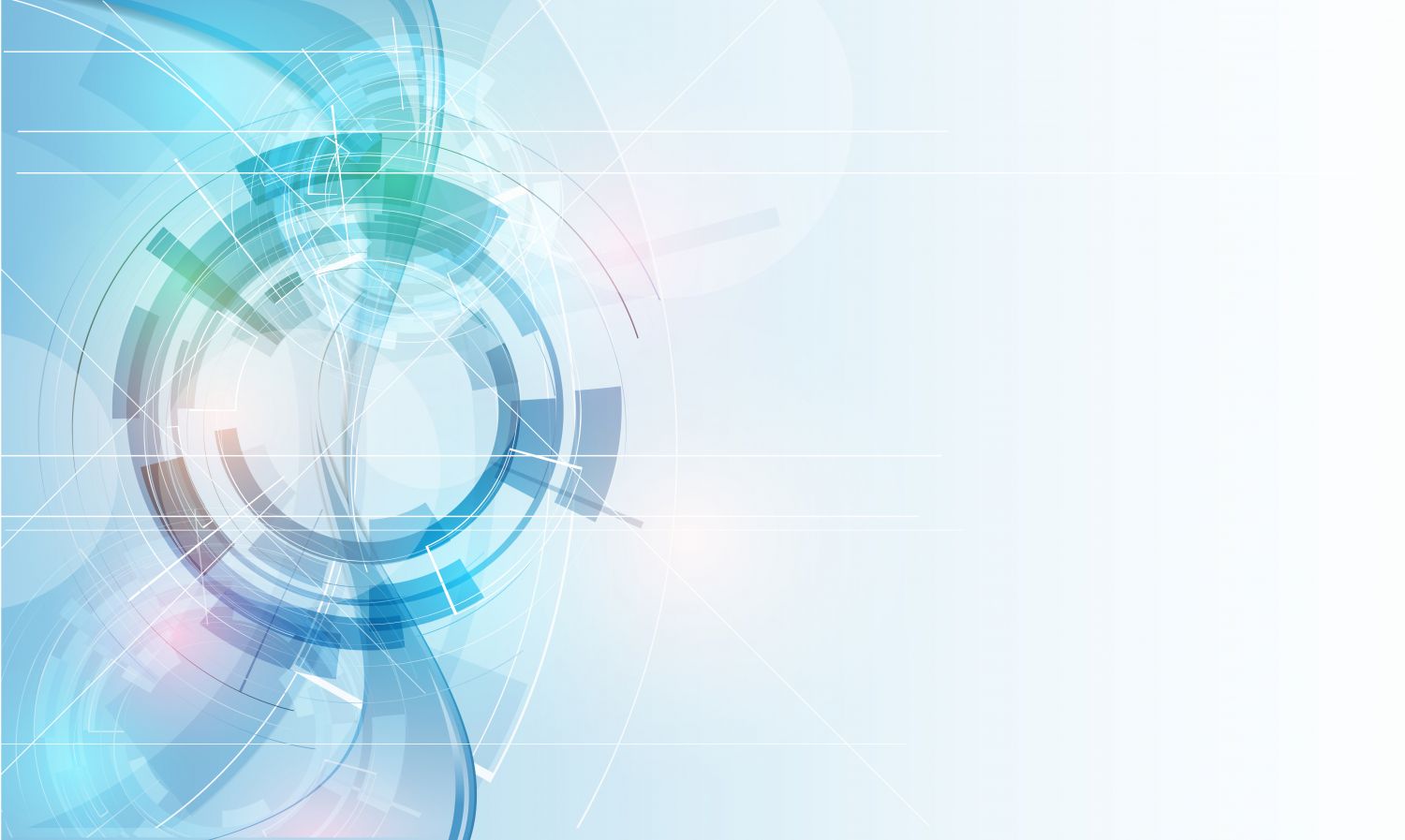 Школа молодого учителя
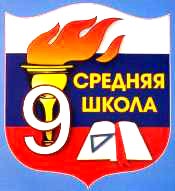 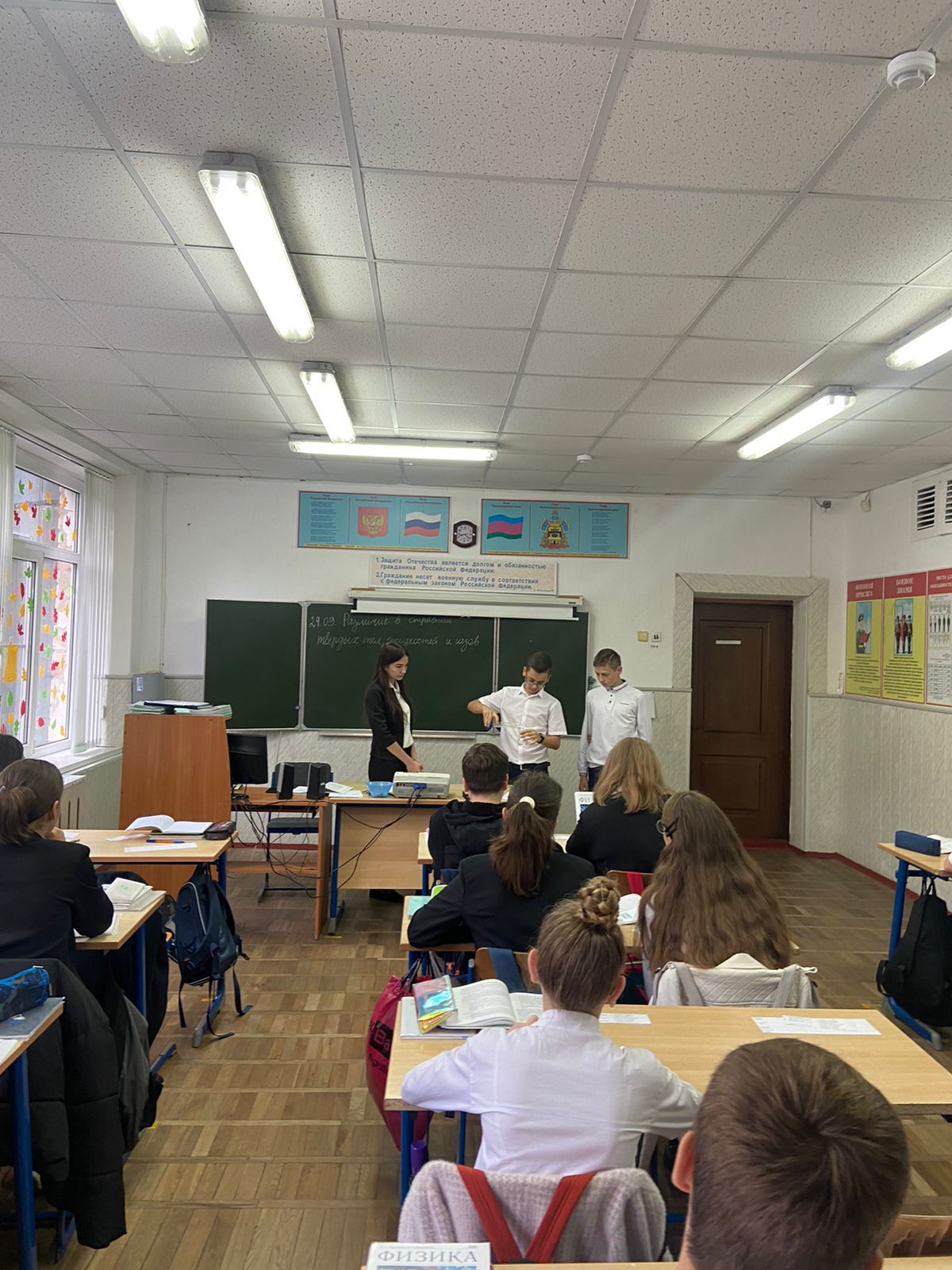 Первый год обучения: «Знания и умения учителя – залог творческого успеха учащихся»

Второй  год обучения: «Самостоятельный творческий поиск»

Третий  год обучения: «Выбор индивидуальной линии»
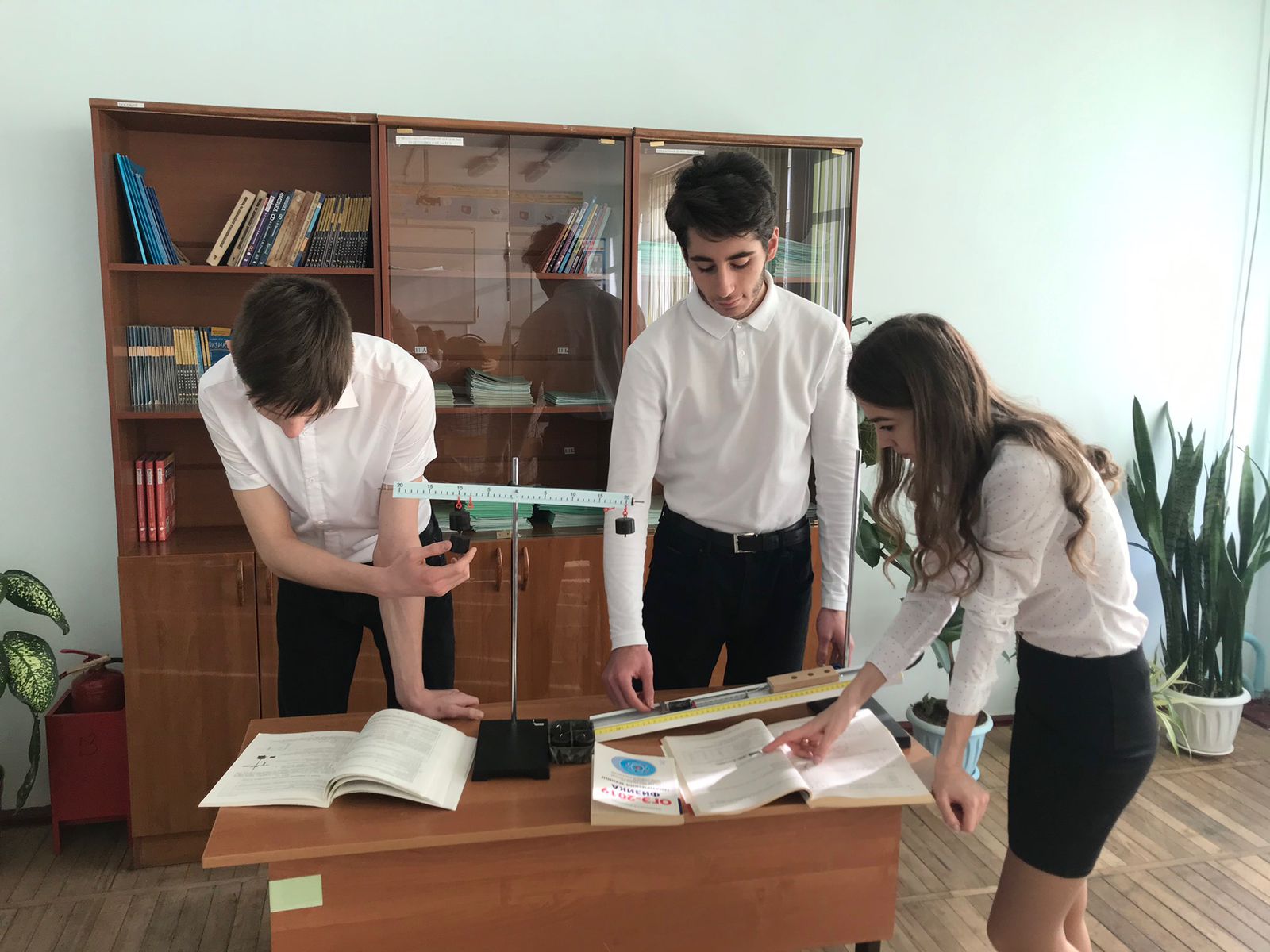 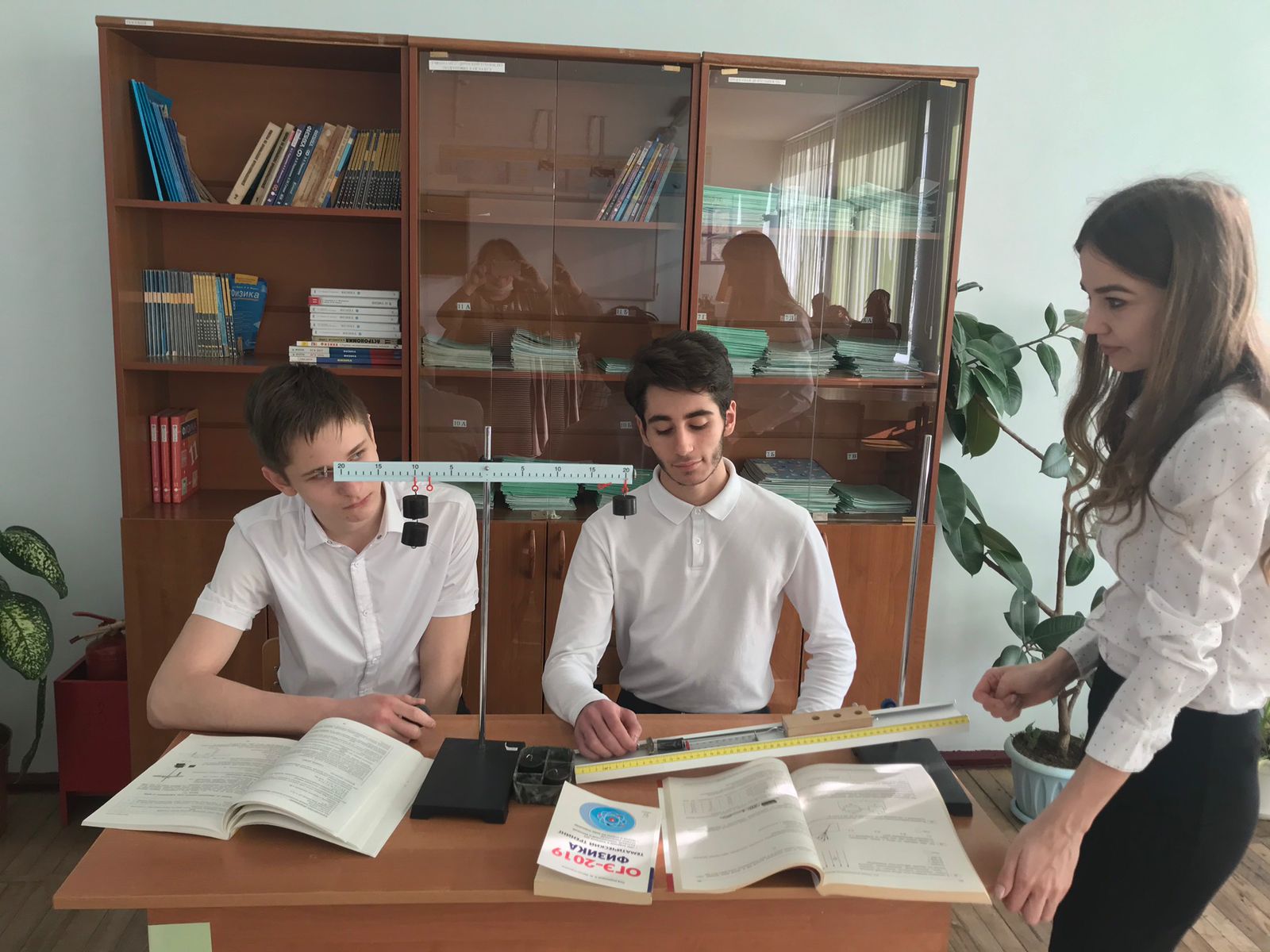 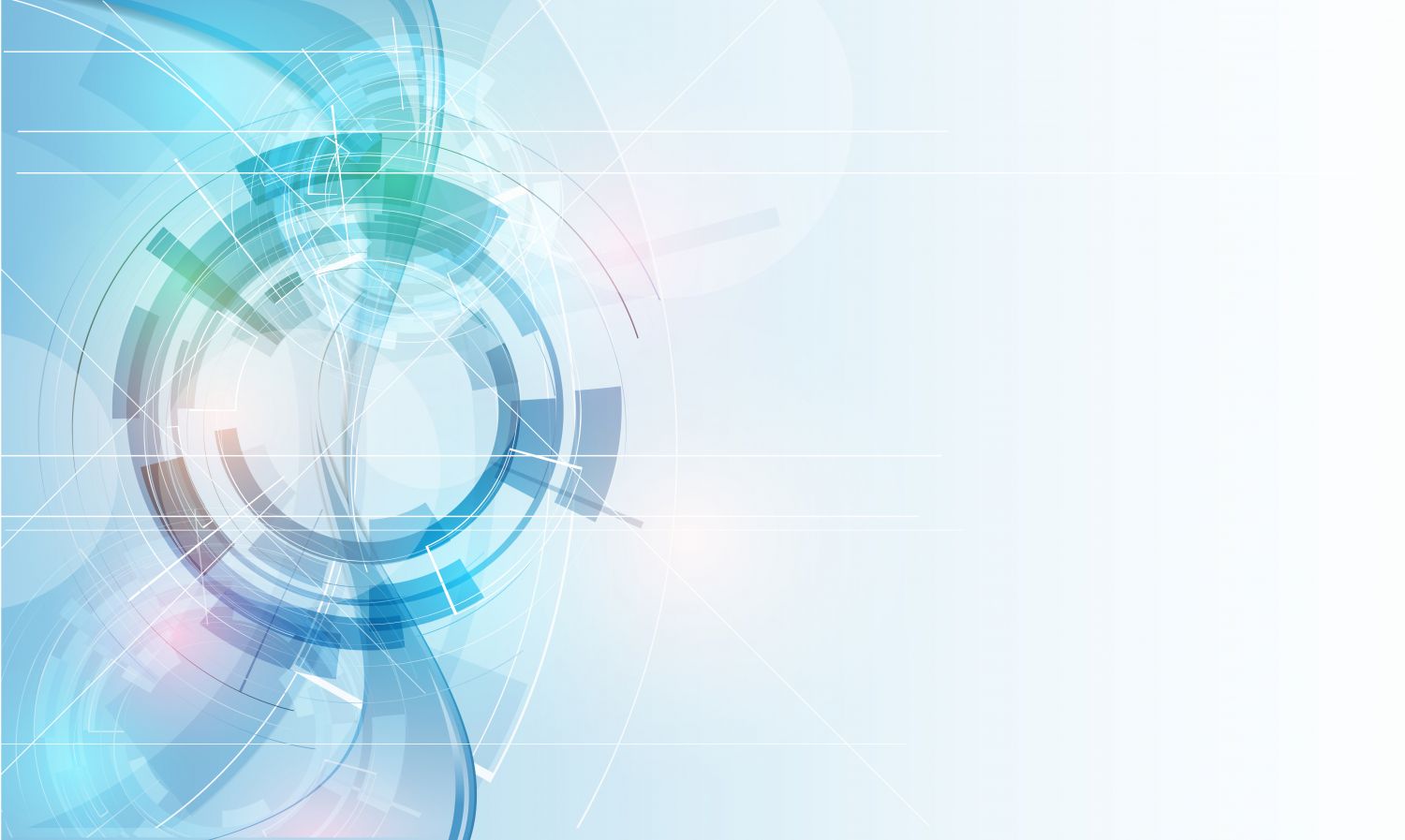 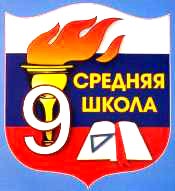 В «Школе молодого учителя»
учатся качественно адаптировать теоретические знания, полученные в вузе, к их практической реализации в работе с детьми;

накапливают достаточный опыт и материалы,  его подтверждающие, для повышения квалификации, как правило, выпускники «Школы молодого учителя» успешно аттестуются на первую квалификационную категорию;

приобретают бесценный опыт работы в команде как опытных учителей, так и своих сверстников;

остаются работать в профессии, в нашей школе.
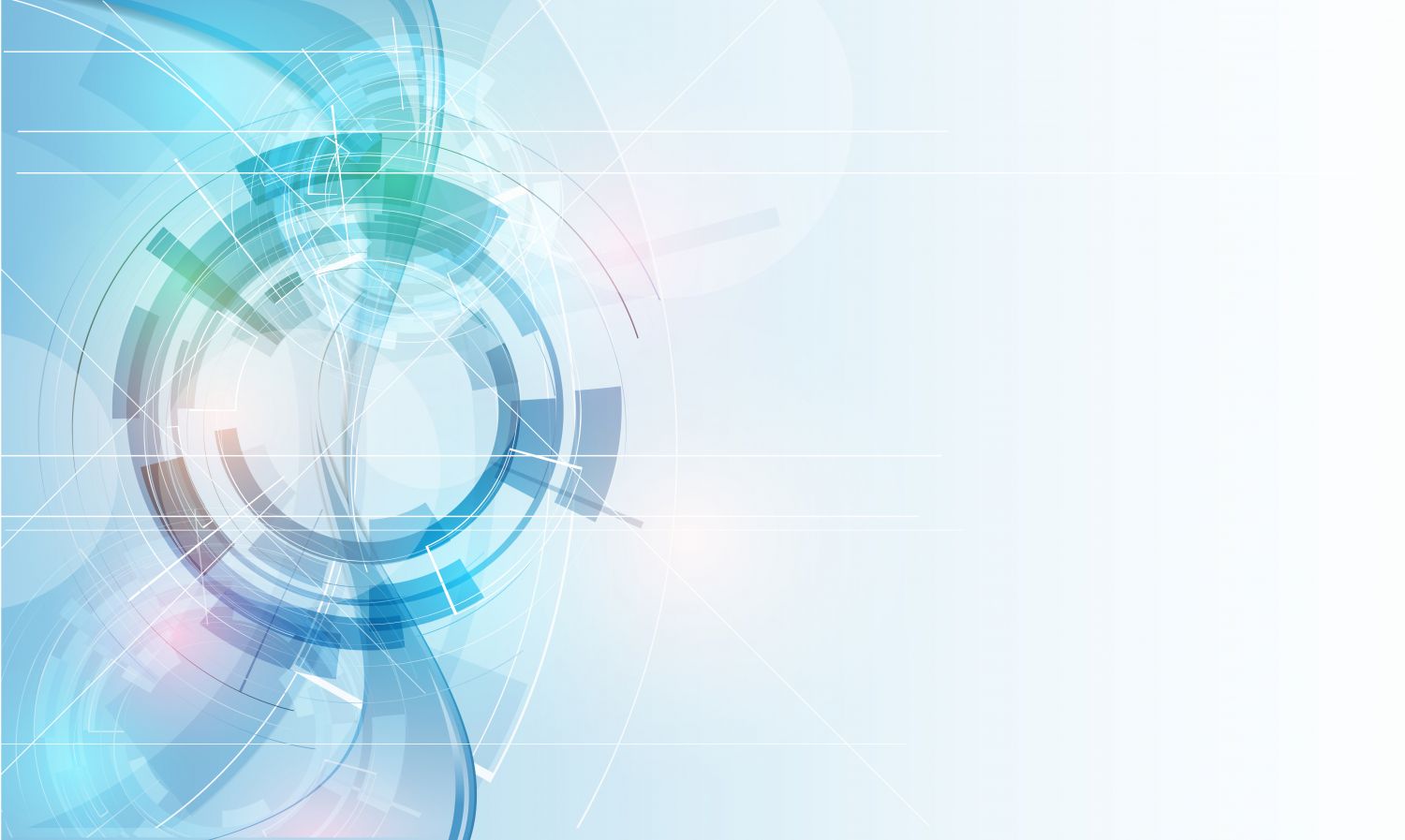 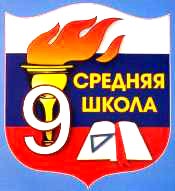 «Бенефис молодого учителя»
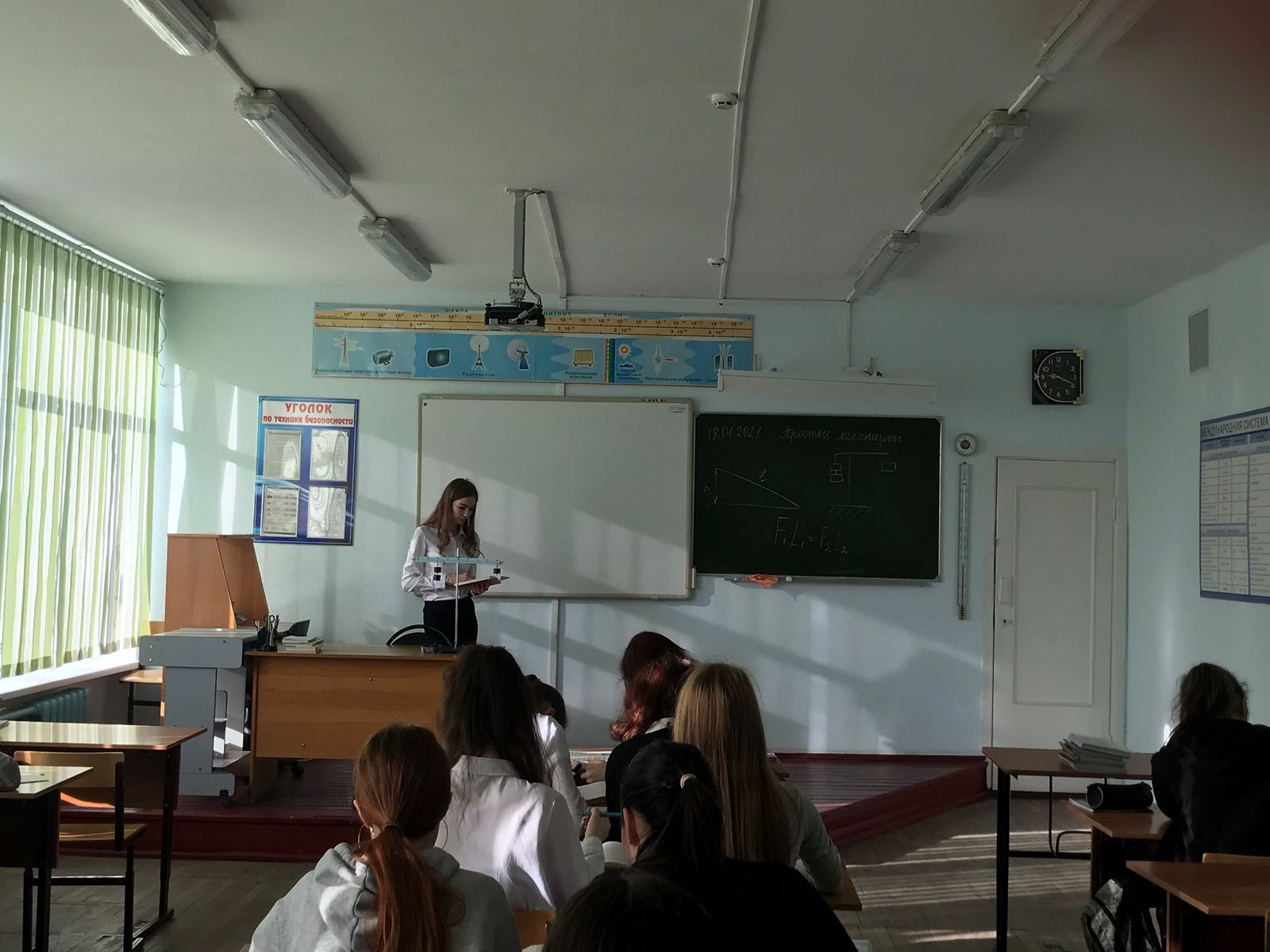 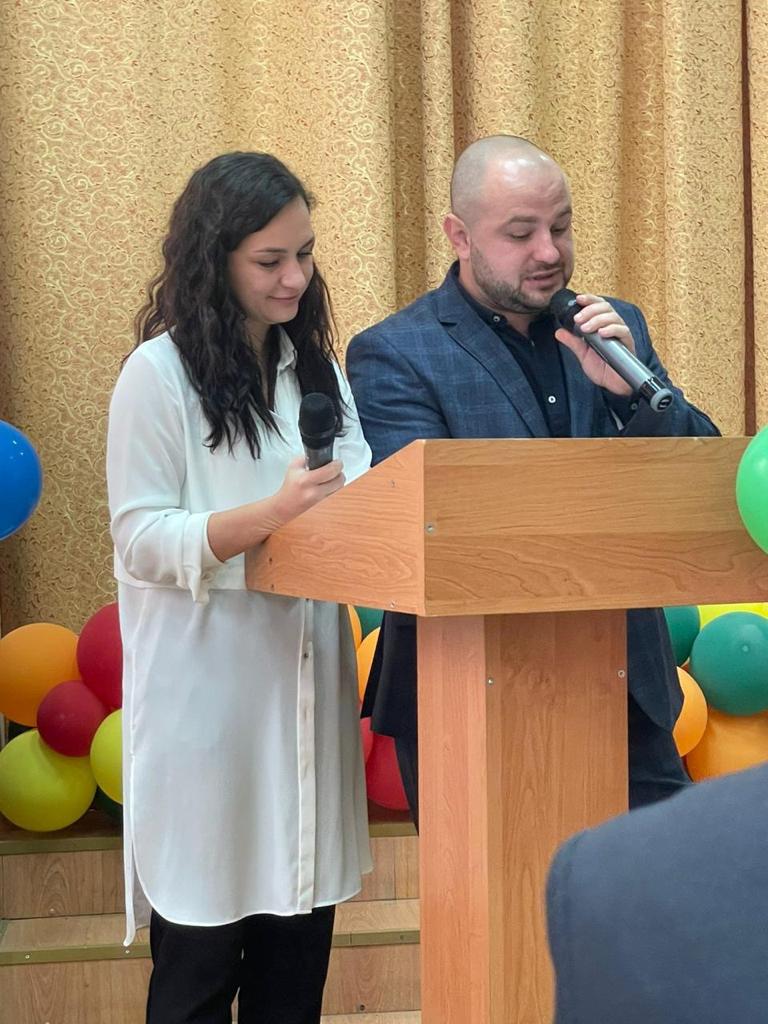 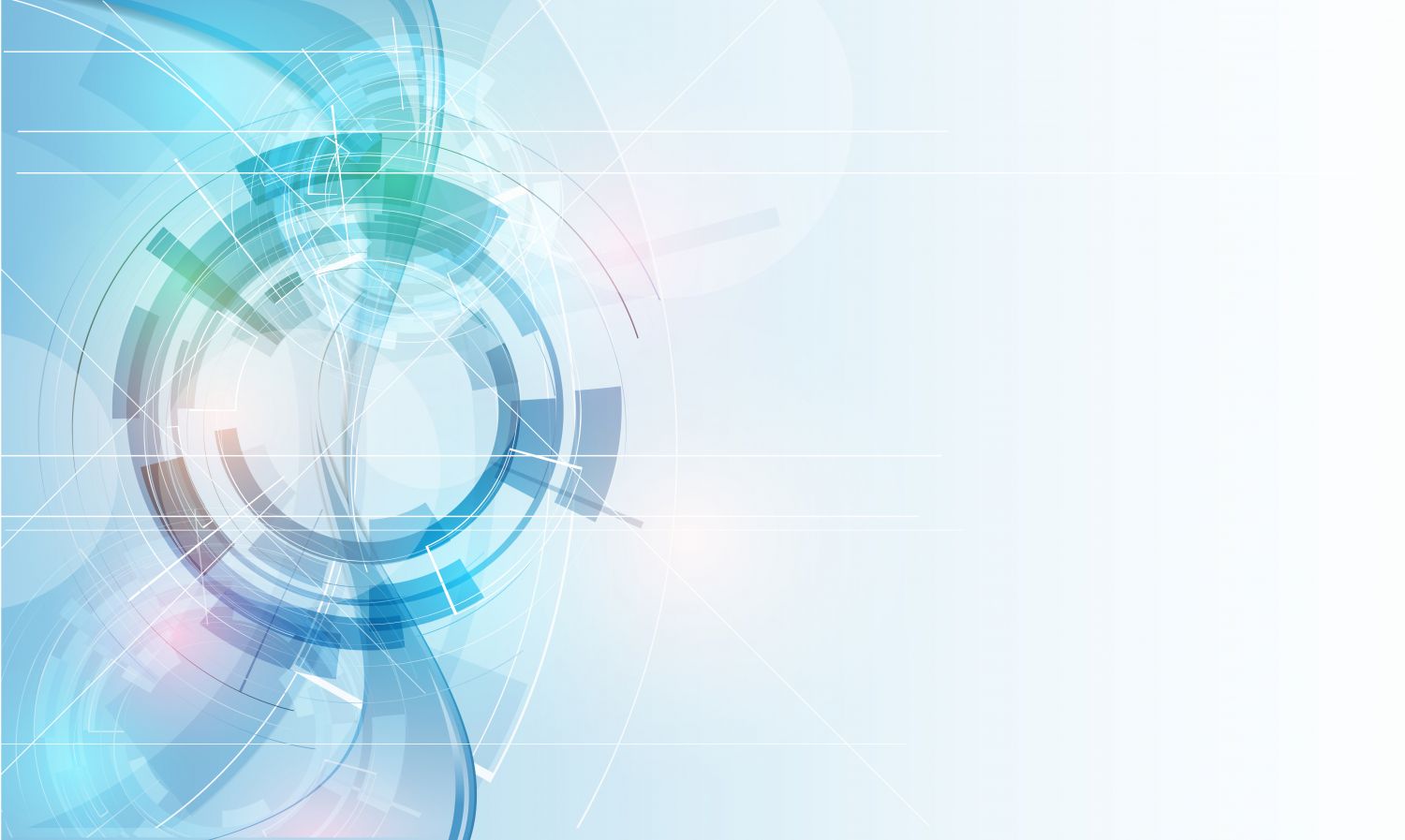 Первые победы
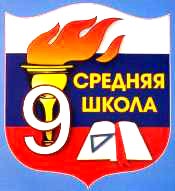 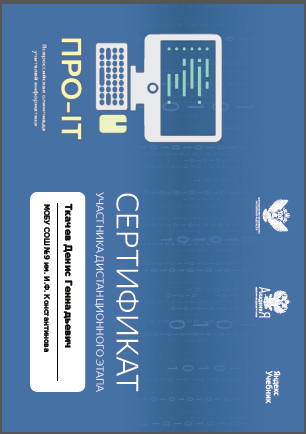 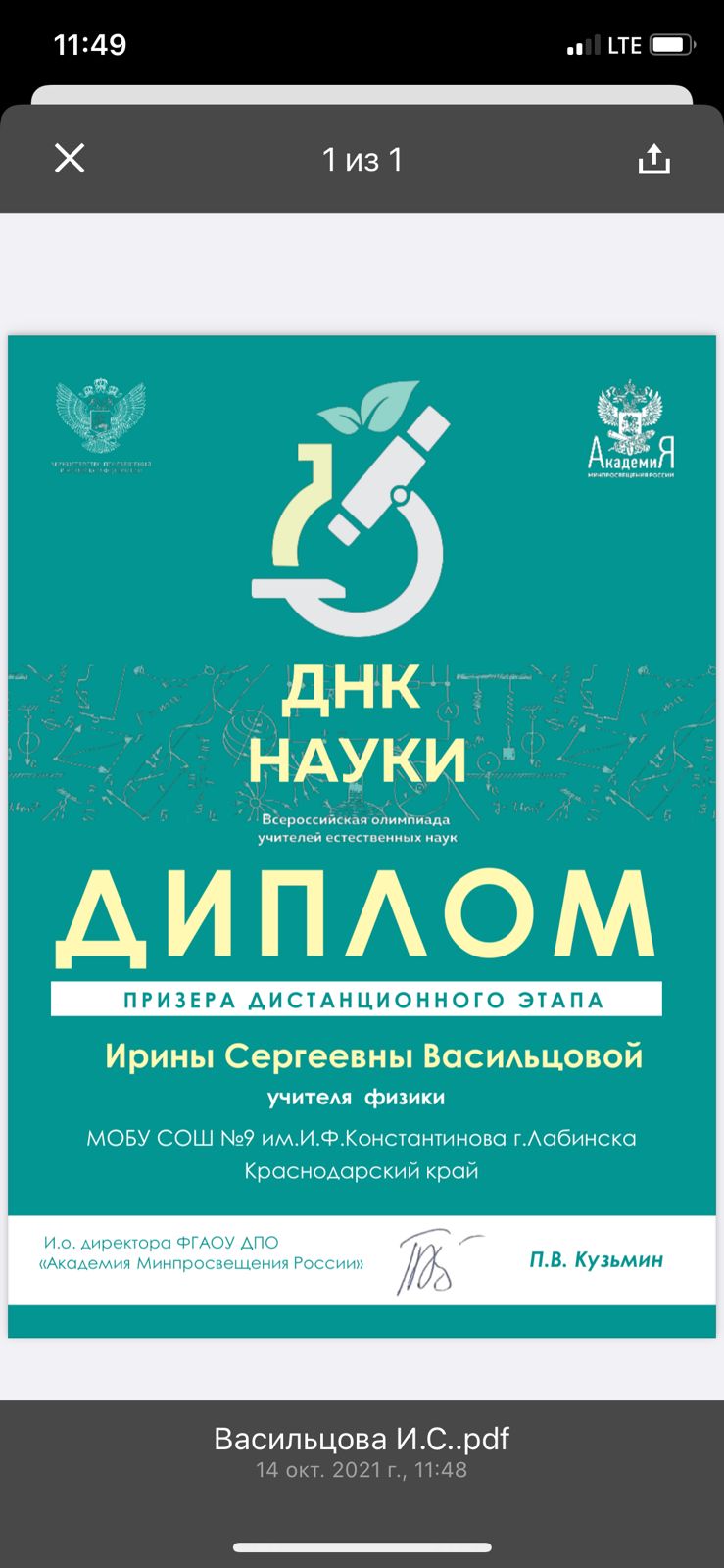 Первые  победы в составе команды
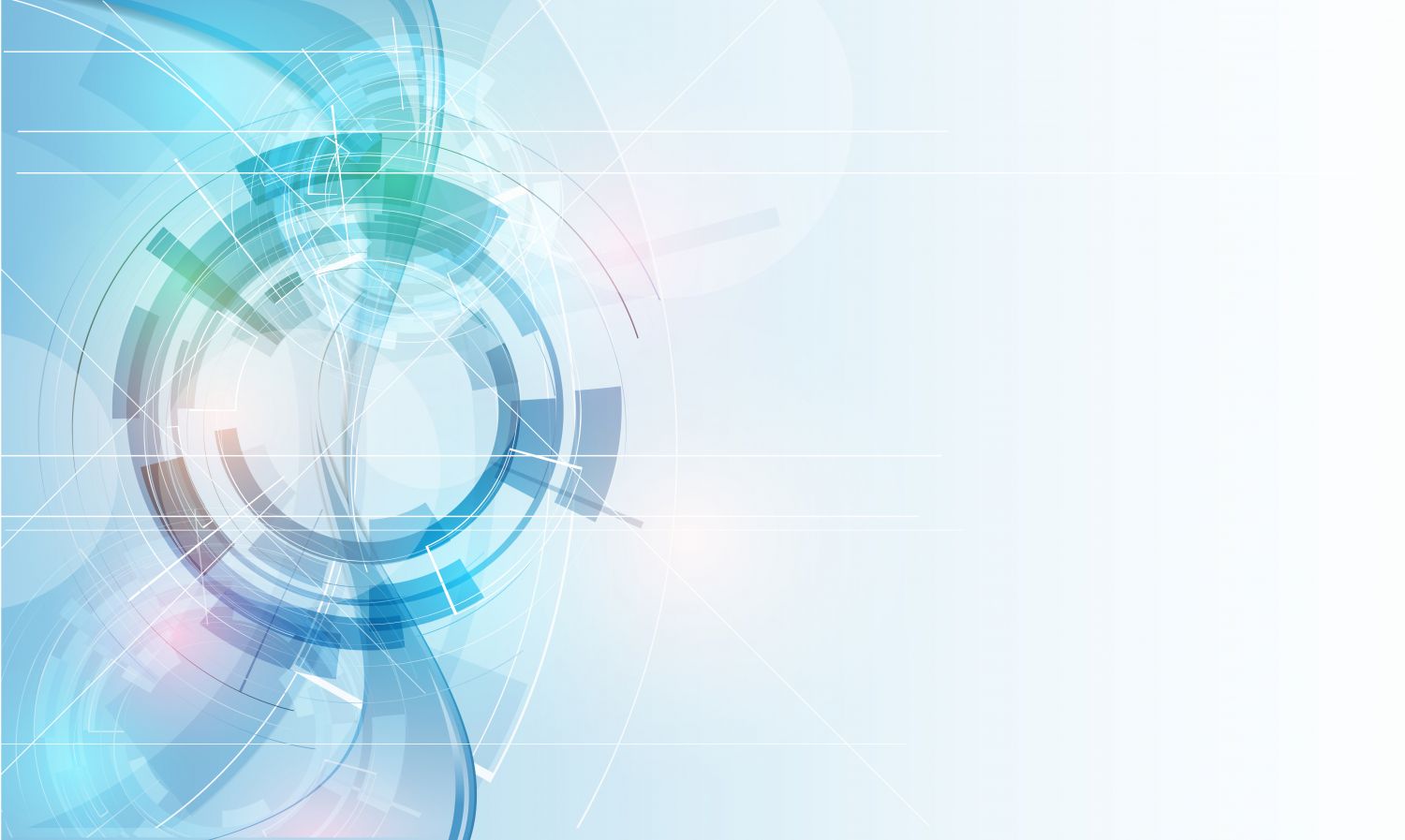 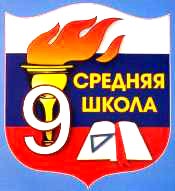 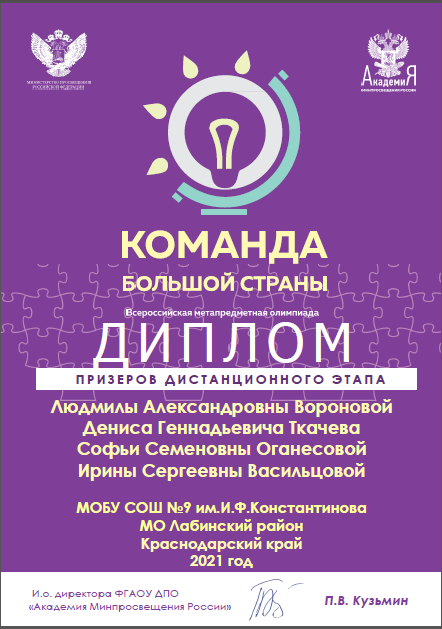